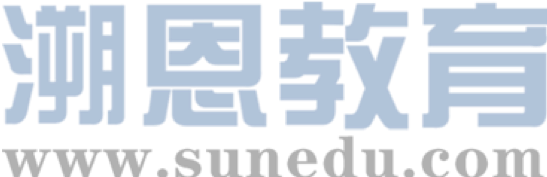 感恩遇见，相互成就，本课件资料仅供您个人参考、教学使用，严禁自行在网络传播，违者依知识产权法追究法律责任。

更多教学资源请关注
公众号：溯恩高中英语
知识产权声明
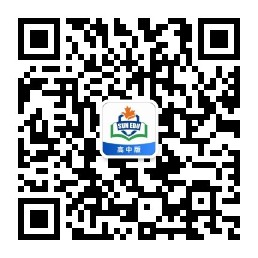 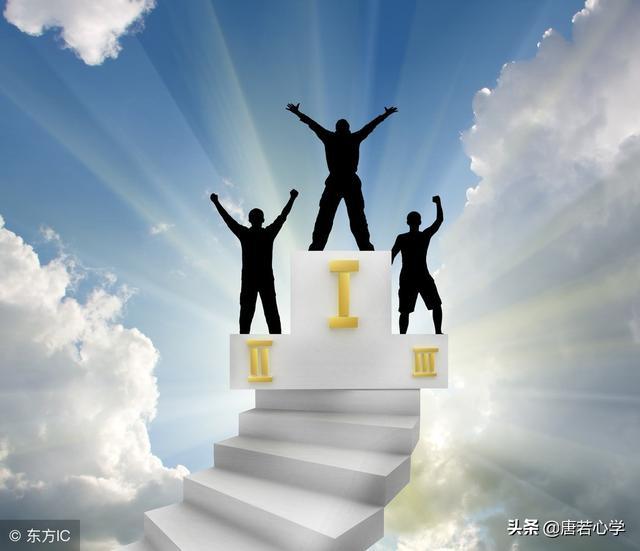 Unit 1 

People 
of 
Achievement
Songxia Middle School
Zhang Fengbao
Pre-reading
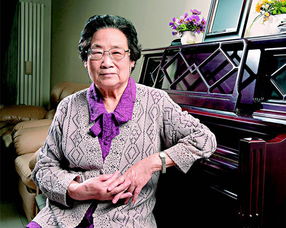 TU YOUYOU
from: Ningbo,China
Nobel Prize winner
the discovery of artemisinin
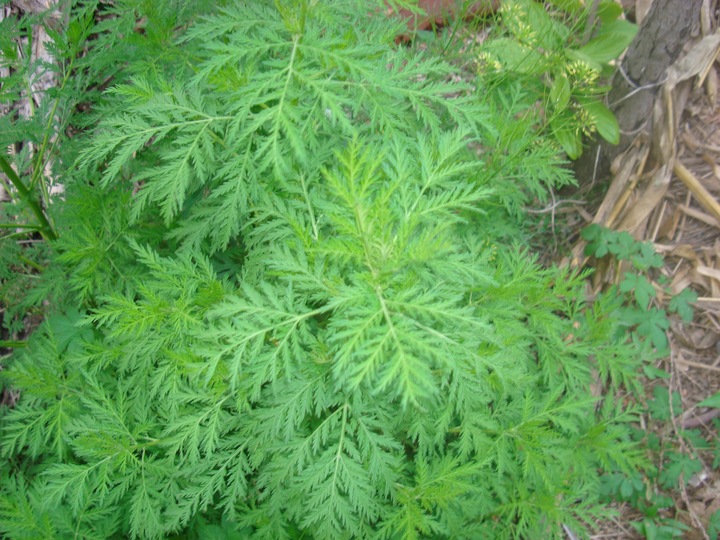 While-reading---Prediction
TU YOUYOU AWARDED NOBEL PRIZE
             6  October 2015
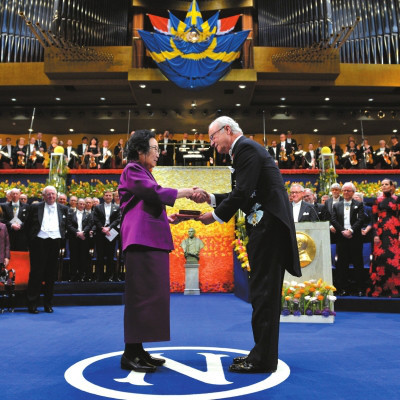 From the title and the pictures, we can predict that the passage might include ________________________________
A. A quote from Tu Youyou
   B. The details of how artemisinin was discovered
   C. Tu Youyou's important contributions other    
           than the discovery of artemisinin.
   D. Tu Youyou's personal life.
   E. Tu Youyou's road to discovering artemisinin
   F. What Tu Youyou was awarded.
   G. Why artemisinin is an important discovery.
Where would you most likely find this passage?
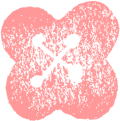 A. In a blog        B. In a book      C. In a letter     D. In a newspaper
news story
The passage may be a ____________.
title: simple, general 
             but attractive
TU YOUYOU AWARDED NOBEL PRIZE
             6  October 2015
Passage like this are most often written in _____ and _______?
A. the active voice/ offer many opinions
B. the first person/ talk about feelings
C.  both active and passive voices / mostly contain facts
content: more objective,  accurate and convincing
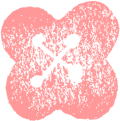 While -reading : main thread of the text
Paragraph1:


Paragraph2-3:


Paragraph4:
The news about Tu Youyou winning the award and the significance of discovering artemisinin.
Tu’ s life experience and the research process of discovering artemisinin.
Tu’s comment on hearing the news.
NEWS
STORY
Careful-reading: Part1
when  
who   
what   
Why
This year's Nobel Prize for Physiology or Medicine has been awarded to TU Youyou(Co-winner), whose research led to the discovery of artemisinin, a crucial new treatment for malaria. Artemisinin has saved hundreds of thousands of lives, and has led to improved health for millions of people. Over 200 million people around the world get malaria each year, and about 600,000 die from it. Artemisinin has become a vital part of the treatment for malaria, and is thought to save 100,000 lives a year in Africa alone.
Introduction: main idea of the news
background information: use descriptive words 
and numbers to 
impress readers
background 
 information
fact3:
fact1:
effects of artemisinin
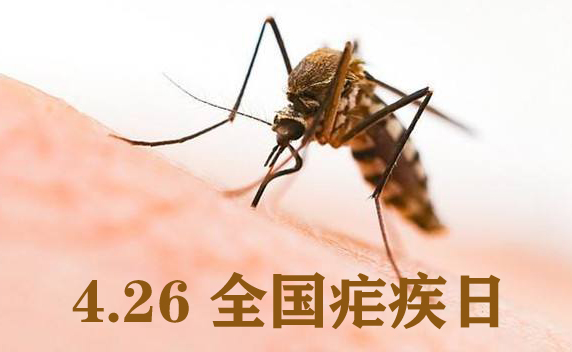 severe situation because of malaria
fact2:
Life experience of Tu
Careful-reading: Part2
Read the passages carefully and draw a mind map according to the time
became a researcher to fight malaria
born on 30 Dec. 1930. Ningbo, China.
succeeded in discovering artemisinin
2015
1971
1930
1955
1967
1969
graduated from Peking University
appointed head of the project
awarded the Nobel Prize
The details of how artemisinin was discovered
The road to discovering artemisinin
Careful-reading: Part2
They discovered and tested _______________________________
___________________
Tu’s team examined __________________________, and evaluated ____________________
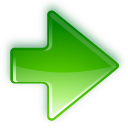 380 distinct ancient Chinese 
medical treatments
over 2,000 old medical texts
280,000 plants for properties
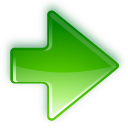 The medicine became ____________ for malaria.
They found one medical text 
suggesting _______________________
___________________________________
a standard treatment
using the extract from
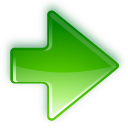 sweet wormwood to treat a fever.
malaria patients
They tested the medicine on ________.
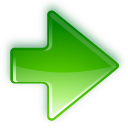 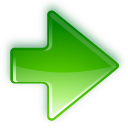 They tested ________________________
_____________________________________
dried wormwood leaves
but found no effect
They tested the medicine ____________ to see if safe.
on themselves
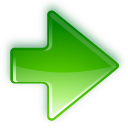 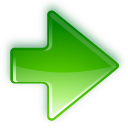 They tried _______________________ 
but_____________________________
boiling fresh wormwood
They used  a ________________________ 
the sweet wormwood extract
lower temperature to draw out
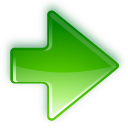 this didn’t work either
Further Exploring 1
1. What was the key to getting a good extract from the wormwood?
2. What do the numbers suggest?
3. What qualities of Tu Youyou are reflected on the road to discovering artemisinin?
2. What do the numbers suggest?
1. What was the key to getting a good extract from the wormwood?
They discovered and tested _______________________________
___________________
Tu’s team examined __________________________, and evaluated ____________________
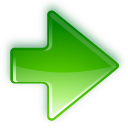 380 distinct ancient Chinese 
medical treatments
over 2,000 old medical texts
280,000 plants for properties
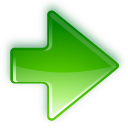 a 

tough 

task
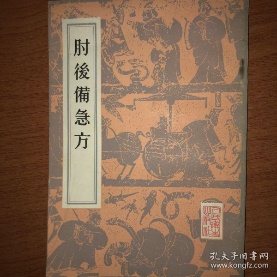 The medicine became ____________ for malaria.
They found one medical text 
suggesting _______________________
___________________________________
a standard treatment
using the extract from
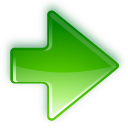 sweet wormwood to treat a fever.
malaria patients
They tested the medicine on ________.
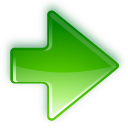 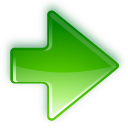 They tested ________________________
_____________________________________
dried wormwood leaves
but found no effect
They tested the medicine ____________ to see if safe.
on themselves
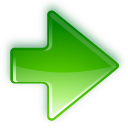 She found one sentence suggesting a different way to …
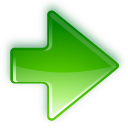 A lower temperature is the key to getting a good extract
They tried _______________________ 
but_____________________________
boiling fresh wormwood
They used  a ________________________ 
the sweet wormwood extract
lower temperature to draw out
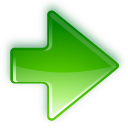 this didn’t work either
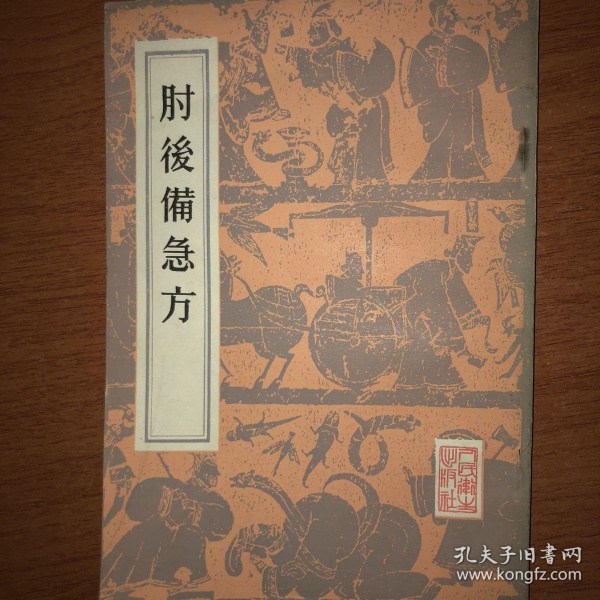 Ge Hong（284-364）  the Eastern Jin Dynasty
With a collection of treatments for emergency
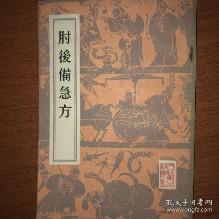 3. What qualities of Tu Youyou are reflected on the road to discovering artemisinin?
Descriptive words in the story:
committed  
  patient
do research 
 in person
 at the frontline
do experiments;
 analyse;
 fail more than 
 190 times
test first 
on themselves 
then on patients
 repeatedly
refer to a large
 number of 
ancient Chinese 
medical texts
Careful-reading: Part3
Read the last paragraph carefully and find out what Tu Youyou owes her success to. And what quality of Tu does it reflect?
Team effort and the great value of traditional Chinese medicine.
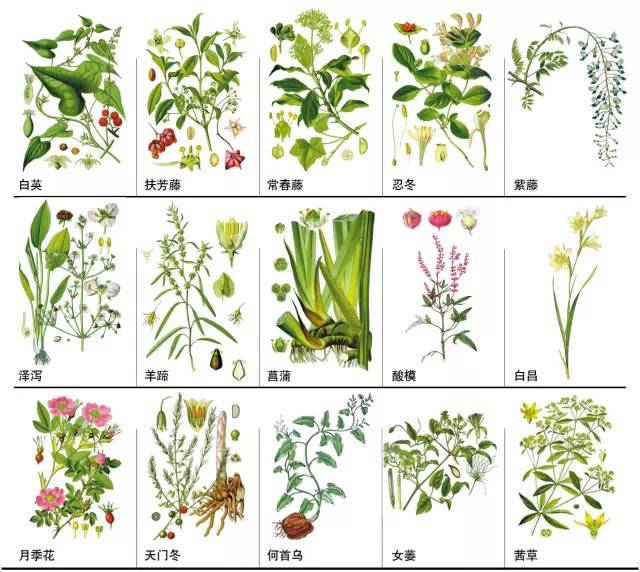 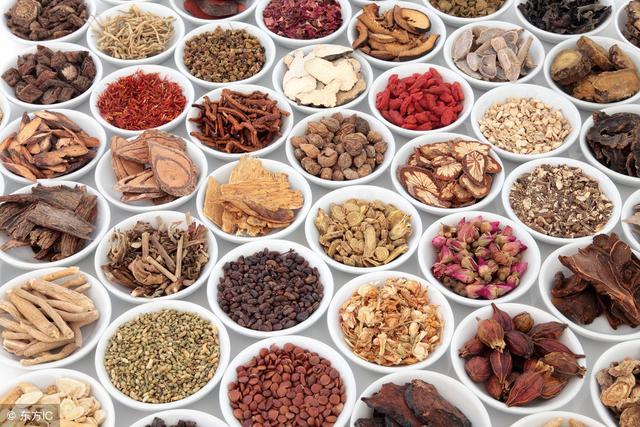 modest
 leadership
Further Exploring 2
1. Talk about the factors contributing to the discovering of artemisinin.
talent
effort: committed  patient  …
01
02
03
04
team effort
great value of traditional 
Chinese medicine
Which do you think is the most important for 
making a great discovery?
2. Which is more important, Chinese medicine or western medicine?
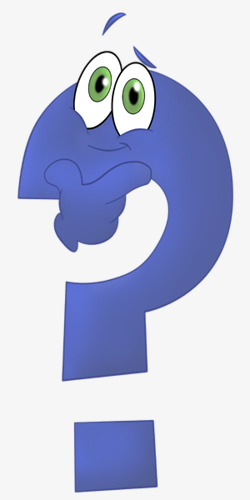 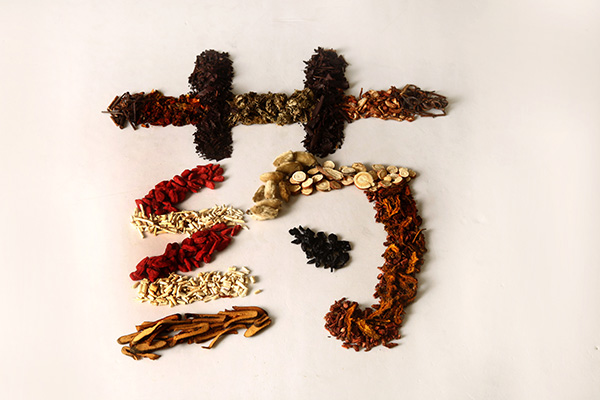 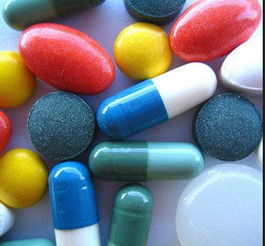 dialectical therapy
     (辩证治疗)
modern medicine
chemical synthetic
(化学合成物)
natural animals and plants
slow
quick
few
more
Homework:
On Feb.14th, 2016, the "Touching China" 2015 Award Ceremony went on the air on CCTV-1, and TuYouyou was conferred the honorary title "person of the year".
As one of the crew members,  
write an English introduction
 about Tuyouyou for the  TV 
programme as an award speech
 to make others have a general 
understanding of her.
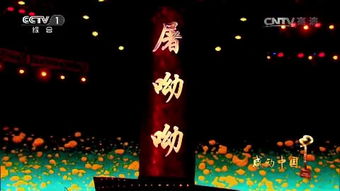 THANKS